Graduate Student Funding As-Is: Definitions and Concepts
Julie Goodliffe, Manuel Perez Quinones
Committee for Graduate Student Funding
Tuition & Fees Bill Per Semester
* Fees include Ed & Tech, Safety and Security, University, 49er Card Access Misc. Service Charge, UNC System Assoc., Food Service Facilities Misc. Service Charge, Transportation Misc. Service Charge, and Health Services
The cost to complete a program is more expensive for part-time students
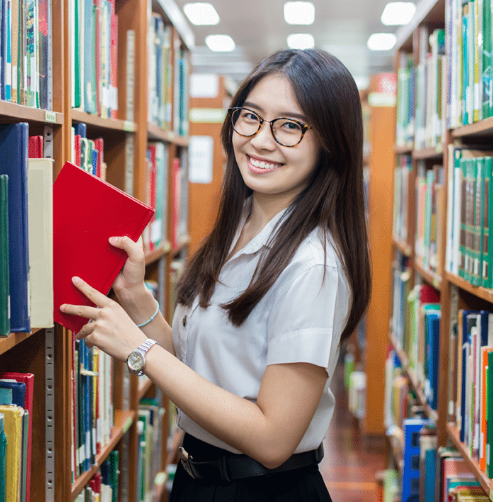 Tuition, fees and increments are actual money spent; there is no “waiver”
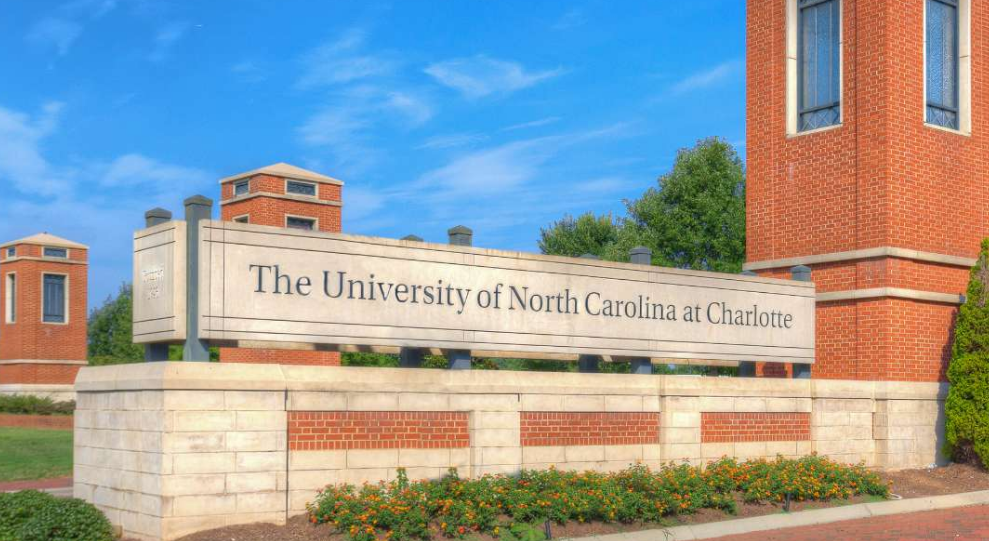 Tuition, fees, health insurance, & tuition increment
Funding: UNC Charlotte provides money to help students fund their education
Tuition support: GASP and more
Graduate Assistantships: stipend salaries
GA Position Definitions
Student loans
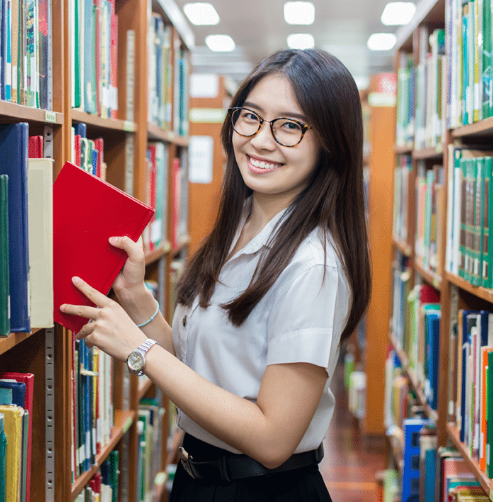 For eligible doctoral students, GASP pays full tuition and the health insurance premium
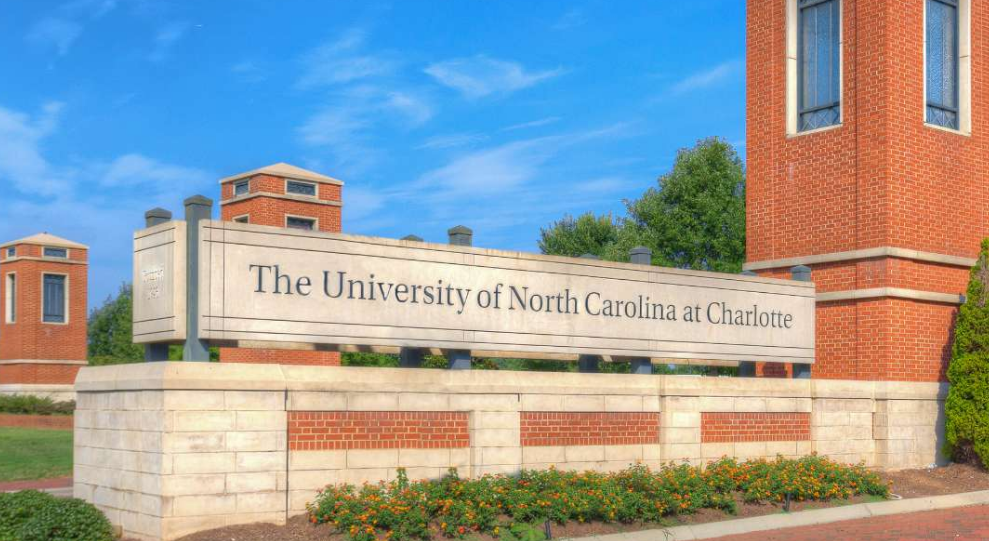 Tuition, fees, health insurance, & tuition increment
Tuition & health insurance paid to student’s account
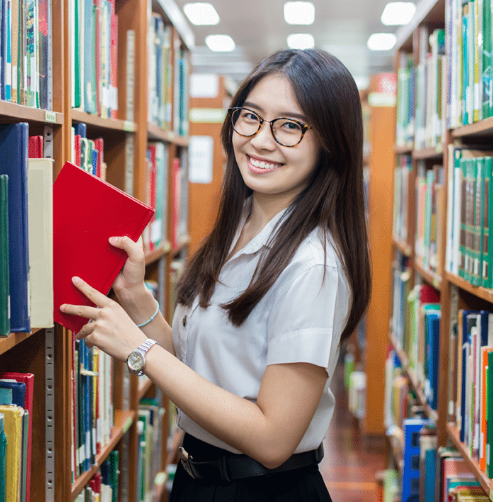 We also provide tuition money for eligible master’s students
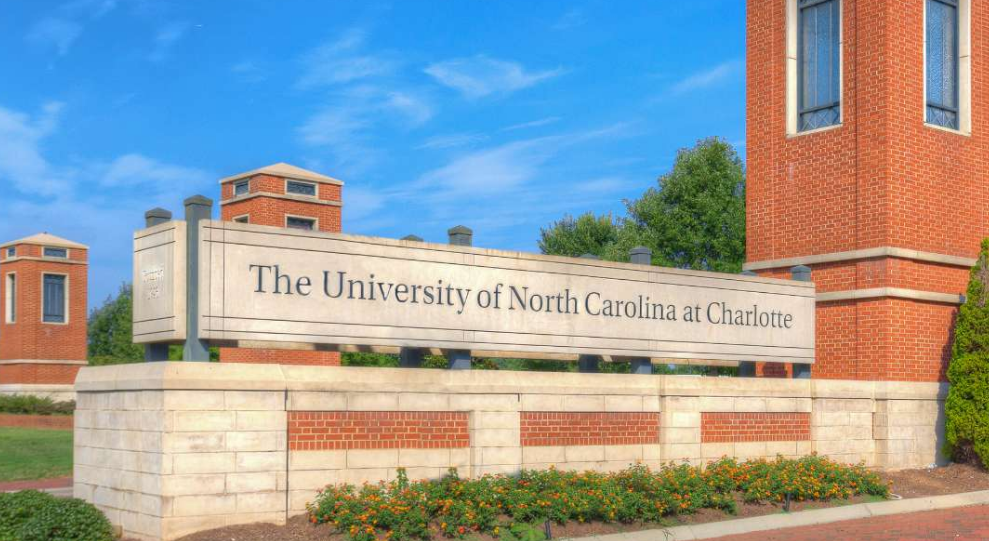 Tuition, fees, health insurance, & tuition increment
Graduate School Grant: $2,000
Master’s Merit: $4,000 or $8,000
We fund 1,119 students with a program that was set up to pay for 282 students
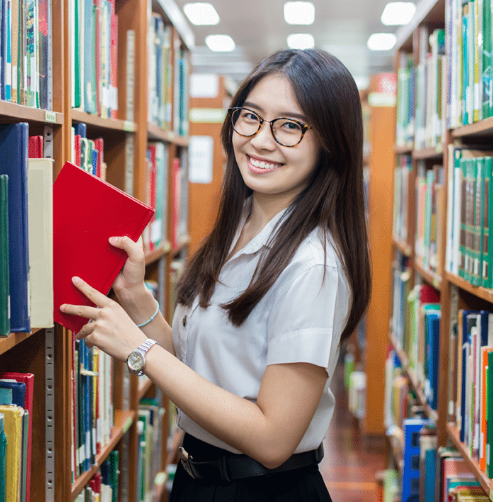 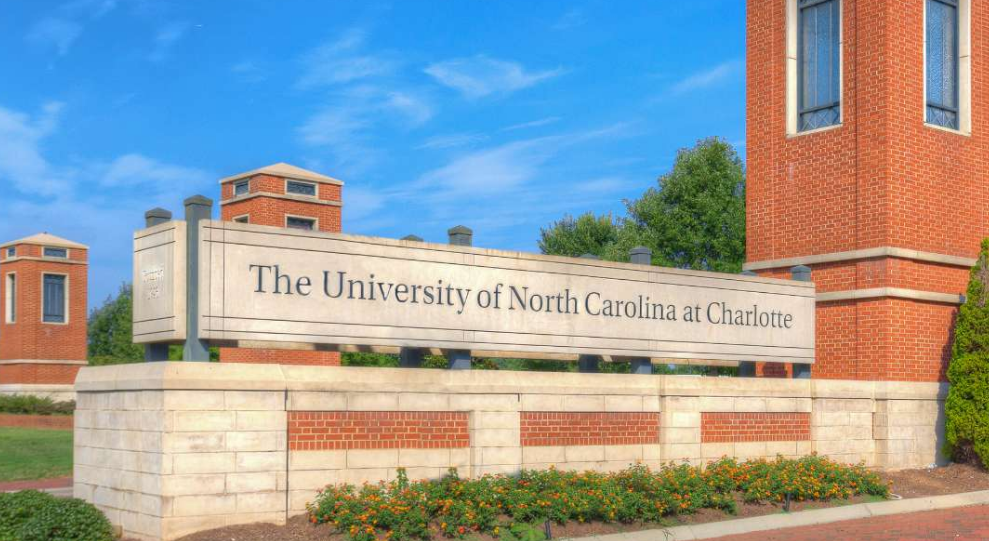 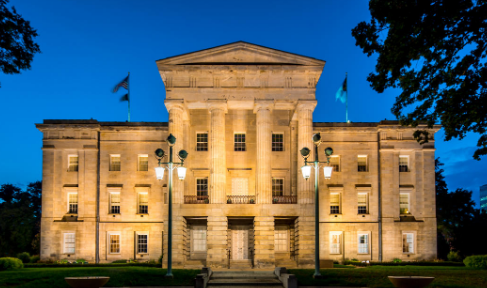 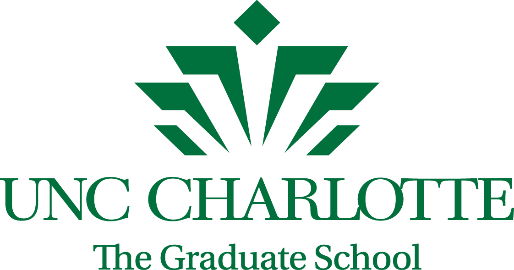 Tuition, fees, health insurance, & tuition increment
Money for 282 students
282
837
1,119
Master’s and Doc
Funding: UNC Charlotte provides money to help students fund their education
Tuition support: GASP and more
Graduate Assistantships: stipend salaries
GA Position Definitions
Student loans
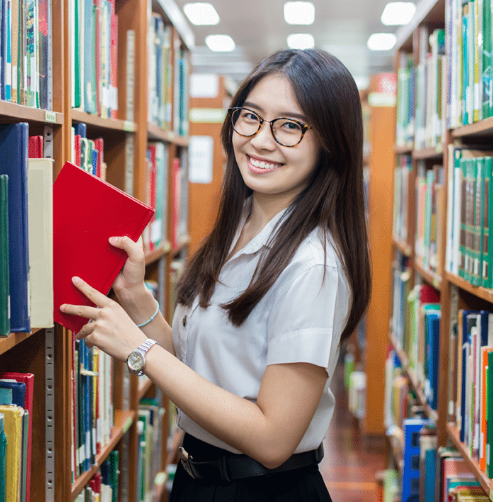 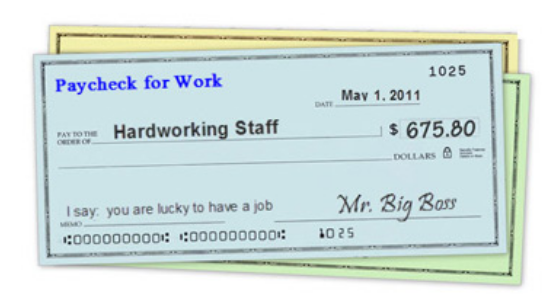 Graduate Assistantships pay salaries to students for work
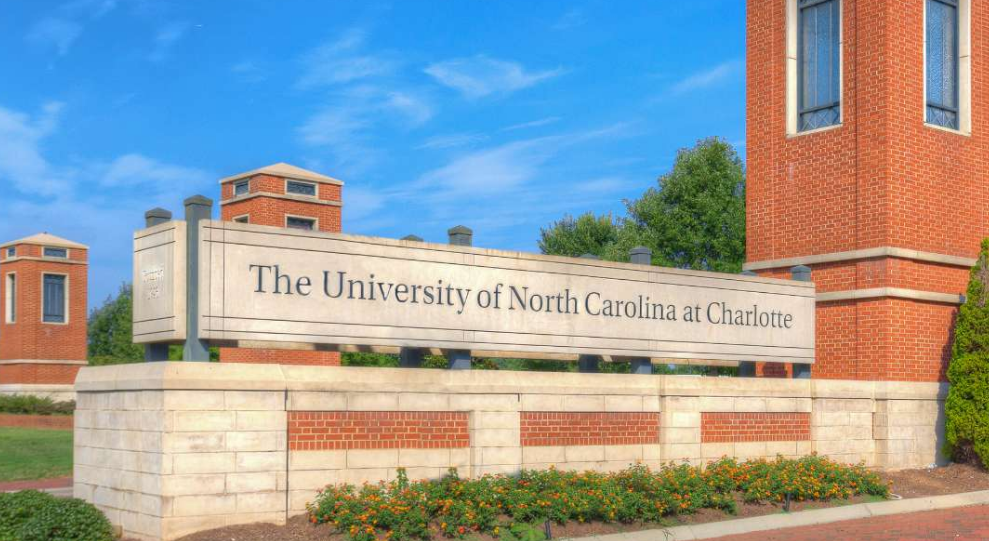 Average doc: $15,728
Average master’s: $7,452
Tuition, fees, health insurance, & tuition increment
Tuition and health insurance paid to student’s account
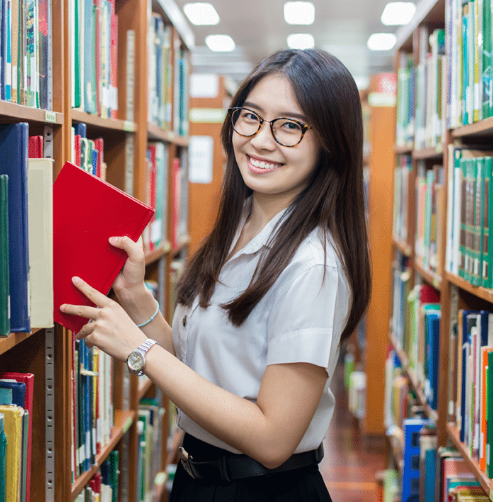 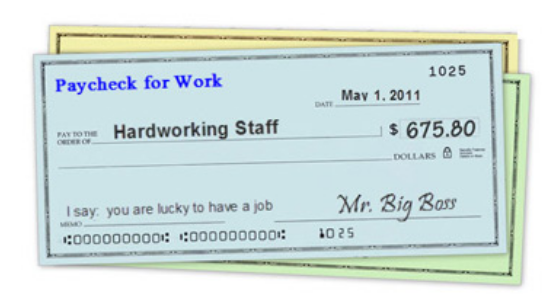 Graduate Assistantships pay salaries to students for work
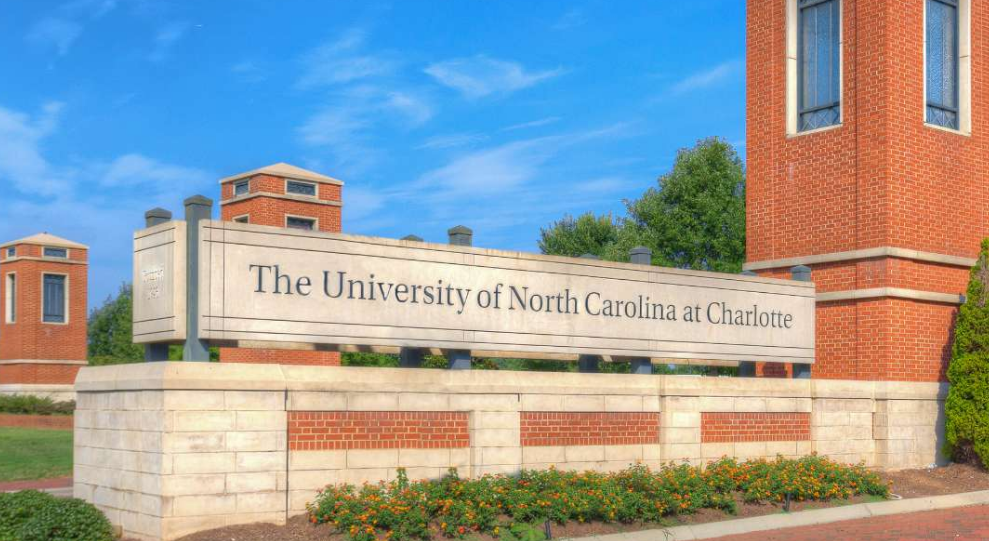 Average doc: $15,728 - $3,284 = $12,444 taxable income
Average master’s: $7,452 - $3,284 = $4,168 taxable income
Tuition, fees, health insurance, & tuition increment
Tuition and health insurance paid to student’s account
Funding: UNC Charlotte provides money to help students fund their education
Tuition support: GASP and more
Graduate Assistantships: stipend salaries
GA Position Definitions
Student loans
What is the work?  eGA asks for a Type and Duties and Responsibilities that appear in the student’s contract
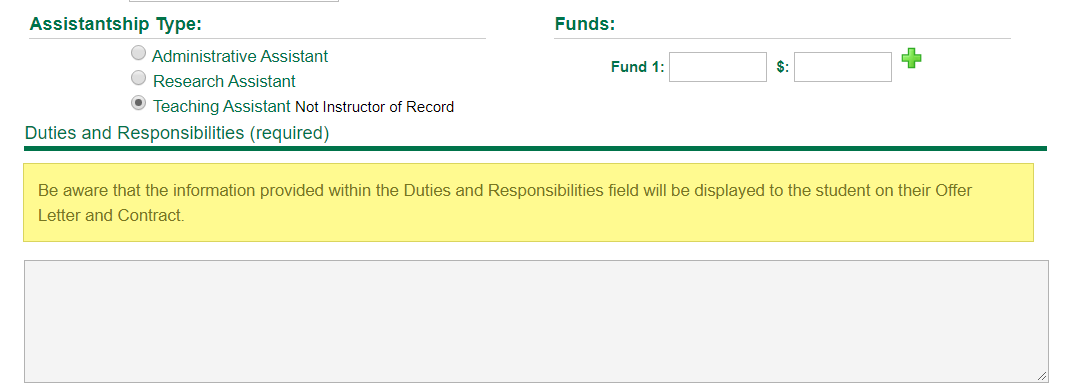 Anything can be written here… there are no rules about the number of supervisors, number of contact hours (for TA), nature of the work, etc.
Where does the TA/RA money come from?
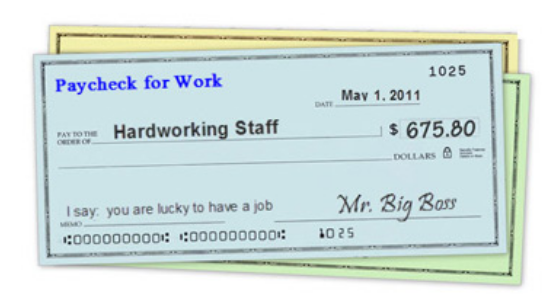 Average doc: $15,728
Average master’s: $7,452
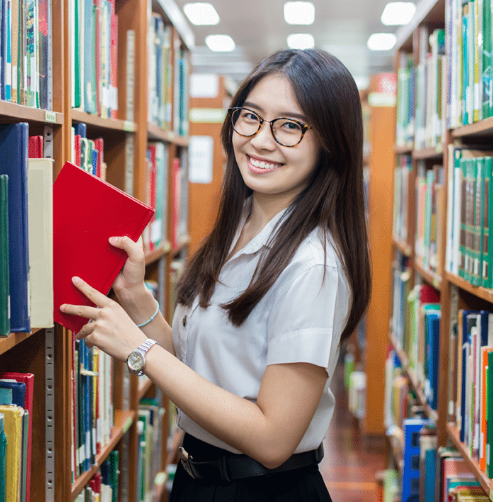 $13 million from the University for 826 TAs, 593 RAs, 98 AAs (1,517)
$5.0 million from grants/contracts for 510 RAs
Grant funds pay RAs, Institutional funds pay TAs, AAs, AND RAs
Grant Funds
Institutional Funds
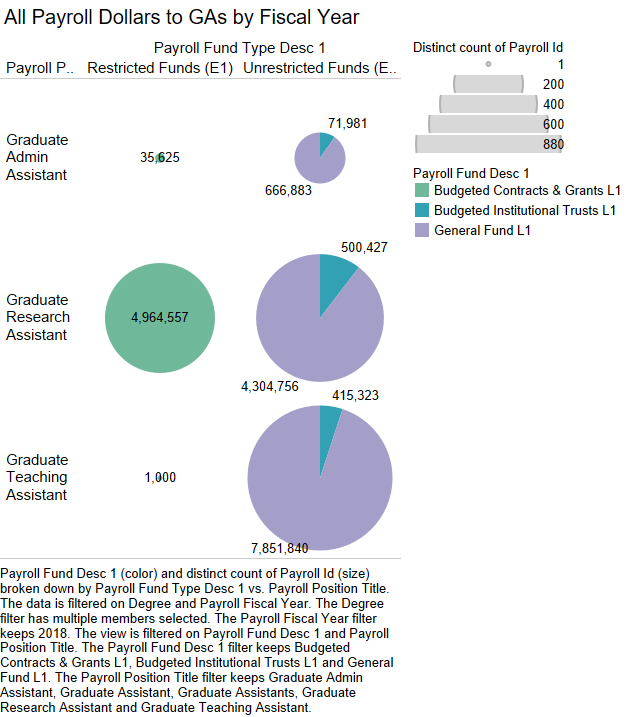 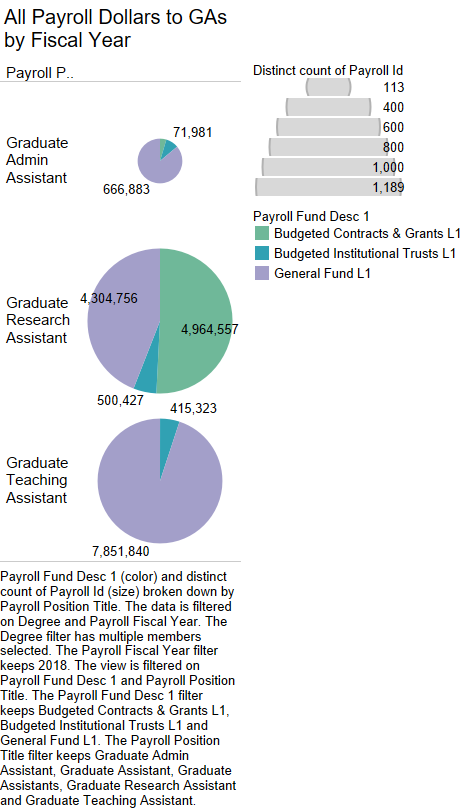 *Pie size is determined by distinct count of TA, RA or AA appointment
RAs funded by the University – what is the mission? What are the rules?
Human Resources insists on federal minimum wage
GASP eligibility requires $7,000/year stipend
No other rules exist, except for the 205 TA/RA “Positions” managed by the Graduate School:
20-hours
One supervisor
Full academic year
$18,500 stipend for doctoral students
$14,000 stipend for master’s students
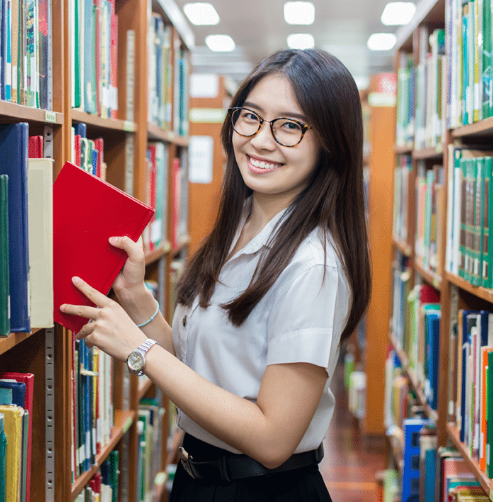 Graduate Assistantships pay salaries to students for work – but it’s not a living wage
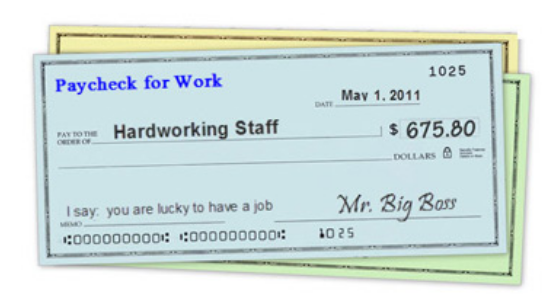 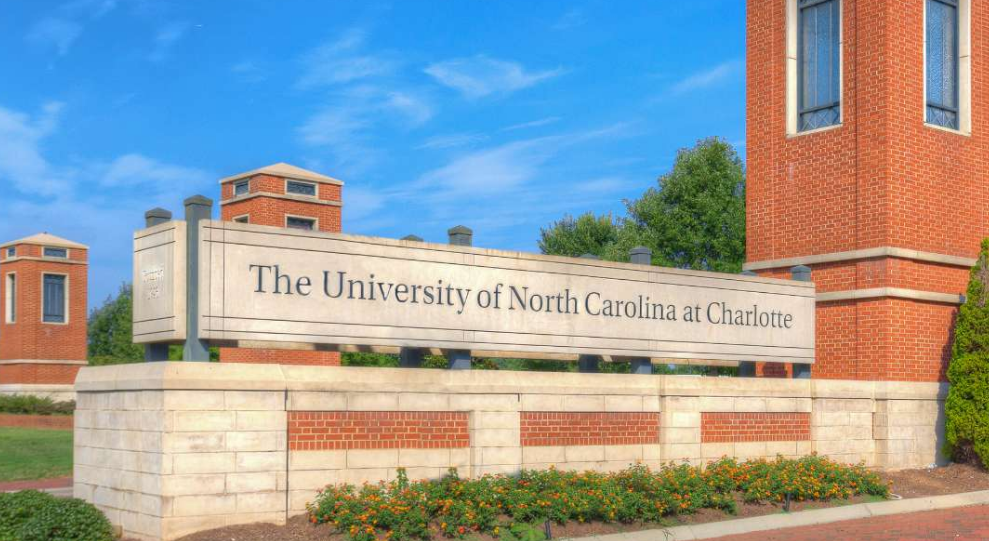 Average doc: $15,728 - $3,284 = $12,444 taxable income
Average master’s: $7,452 - $3,284 = $4,168 taxable income
Tuition, fees, health insurance, & tuition increment
Tuition and health insurance paid to student’s account
Funding: UNC Charlotte provides money to help students fund their education
Tuition support: GASP and more
Graduate Assistantships: stipend salaries
GA Position Definitions
Student loans
Students can borrow up to the Cost of Attendance minus EFC
Students can borrow up to the Cost of Attendance minus EFC
International students must show this much (depending on stipend) for just ONE year
Our agenda: find ways to implement the Funding Task Force recommendations
Subcommittee meets regularly to formulate implementation plans from recommendations
Collect feedback from GPDs via meetings & online discussion forums
Provide regular update to Associate Dean’s Council and Graduate Council
Bring recommendations to Graduate Council for discussion/consideration
Discussion cycle:
Proposal available for discussion for several weeks
Subcommittee crafts formal proposal and presents to Grad Council
GC discussion followed by possible vote for adoption